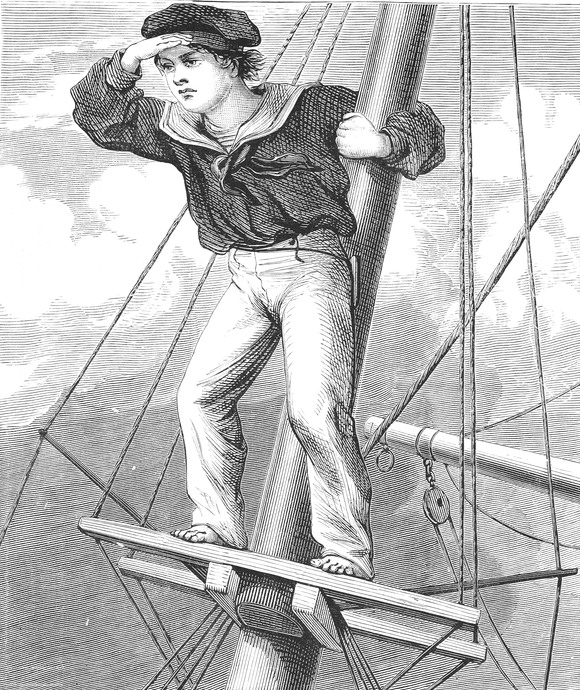 Lecture 16: Uniform Cost Search and A*
Mark Hasegawa-Johnson, February 2022
With some slides by Svetlana Lazebnik, 9/2016
Distributed under CC-BY 3.0
Title image: By Harrison Weir - From reuseableart.com, Public Domain, https://commons.wikimedia.org/w/index.php?curid=47879234
Review: DFS and BFS
Outline of today’s lecture
Uniform Cost Search (UCS): like BFS, but for actions that have different costs
Complete: always finds a solution, if one exists
Optimal: finds the best solution
Time complexity = # nodes that have cost < goal
Space complexity = # nodes that have cost < goal
Heuristics, e.g., Manhattan distance
Greedy Best-first search
A*: Like UCS but adds an estimate of the remaining path length
Complete: always finds a solution, if one exists
Optimal: finds the best solution
Time complexity = # nodes that have cost+heuristic < goal
Space complexity = # nodes that have cost+heuristic < goal
An example for which BFS is not optimal: Romania
Arad
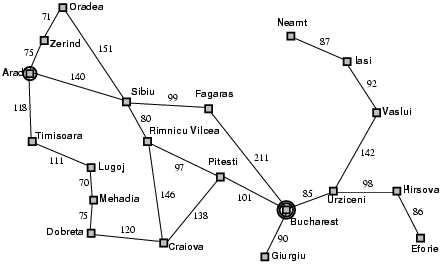 Sibiu
Timisoara
Zerind
RV
Oradea
Lugoj
Fagaras
C
P
Bucharest
Mehadia
BFS returns this path, because it requires only 3 actions.
Cost = 450 km
An example for which BFS is not optimal: Romania
Arad
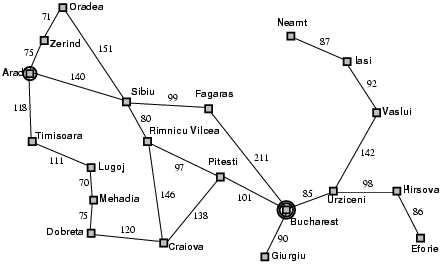 Sibiu
Timisoara
Zerind
RV
Oradea
Lugoj
Fagaras
C
P
Bucharest
Mehadia
Bucharest
It would have been better to find this path!
Cost = 418 km
The solution: Uniform Cost Search
Breadth-first search (BFS): Next node expanded is the one with the fewest required actions
Frontier is a queue
First node into the queue is the first one expanded (FIFO)
Uniform cost search (UCS): Next node expanded is the one with the lowest accumulated path cost
Frontier is a priority queue
Lowest-cost node is the first one expanded
Example of UCS: Romania
Arad
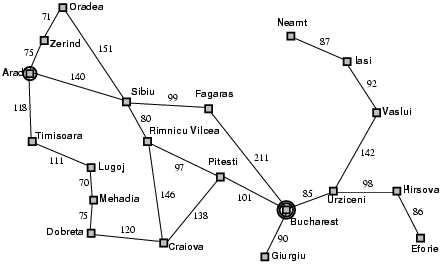 Arad:0
Example of UCS: Romania
Arad
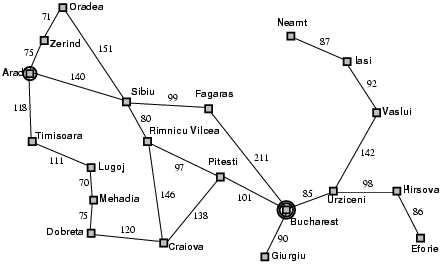 Sibiu
Timisoara
Zerind
Zerind:75, Timisoara:118, Sibiu:140
Example of UCS: Romania
Arad
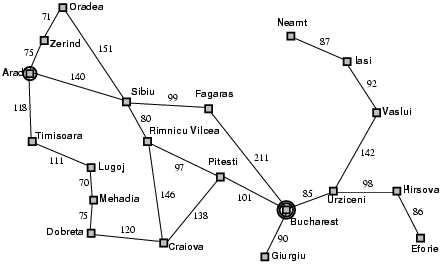 Sibiu
Timisoara
Zerind
Oradea
Timisoara:118, Sibiu:140, Oradea:146
Example of UCS: Romania
Arad
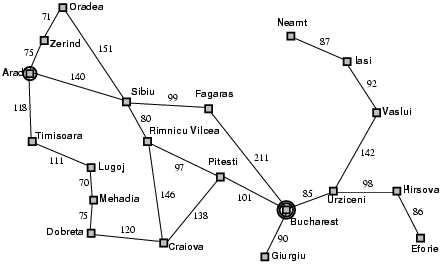 Sibiu
Timisoara
Zerind
Oradea
Lugoj
Sibiu:140, Oradea:146, Lugoj:239
Example of UCS: Romania
Arad
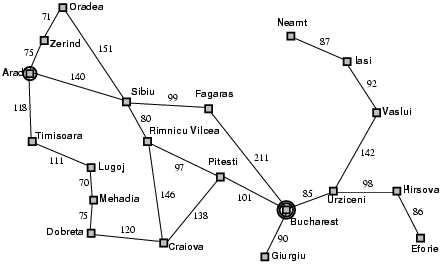 Sibiu
Timisoara
Zerind
RV
Oradea
Lugoj
Fagaras
Oradea:146, Ramnicu Valcea:220, Lugoj:239, Fagaras:239
Example of UCS: Romania
Arad
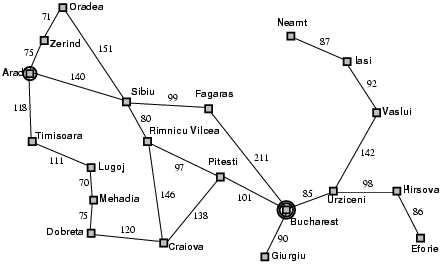 Sibiu
Timisoara
Zerind
RV
Oradea
Lugoj
Fagaras
Ramnicu Valcea:220, Lugoj:239, Fagaras:239
Example of UCS: Romania
Arad
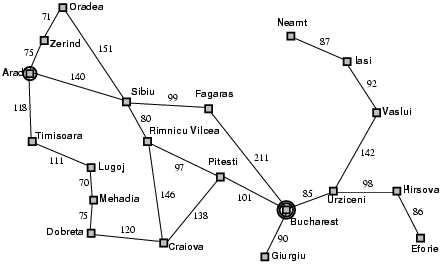 Sibiu
Timisoara
Zerind
RV
Oradea
Lugoj
Fagaras
C
P
Lugoj:239, Fagaras:239, Pitesti:317, Craiova:366
Example of UCS: Romania
Arad
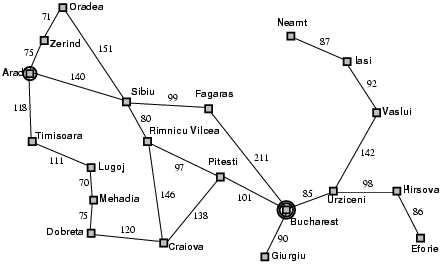 Sibiu
Timisoara
Zerind
RV
Oradea
Lugoj
Fagaras
C
P
Mehadia
Fagaras:239, Mehadia:309, Pitesti:317, Craiova:366
Example of UCS: Romania
Arad
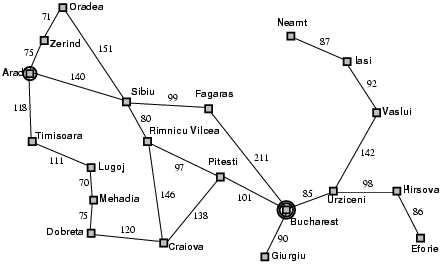 Sibiu
Timisoara
Zerind
RV
Oradea
Lugoj
Fagaras
C
P
Bucharest
Mehadia
Mehadia:309, Pitesti:317, Craiova:366, Bucharest:450
Example of UCS: Romania
Arad
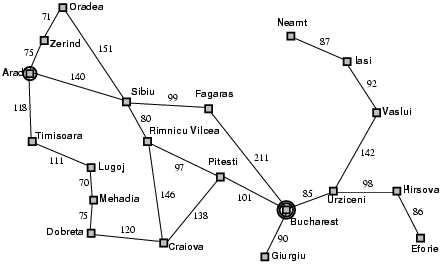 Sibiu
Timisoara
Zerind
RV
Oradea
Lugoj
Fagaras
C
P
Bucharest
Mehadia
Dobreta
Pitesti:317, Craiova:366, Dobreta:384, Bucharest:450
Example of UCS: Romania
Arad
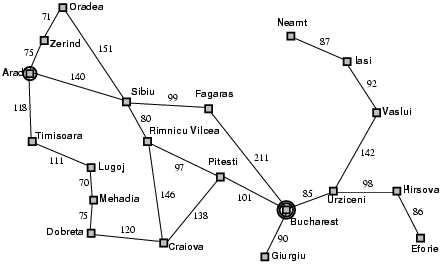 Sibiu
Timisoara
Zerind
RV
Oradea
Lugoj
Fagaras
C
P
Mehadia
Dobreta
Bucharest
Craiova:366, Dobreta:384, Bucharest:418
Example of UCS: Romania
Arad
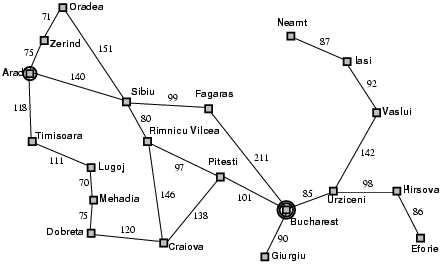 Sibiu
Timisoara
Zerind
RV
Oradea
Lugoj
Fagaras
C
P
Mehadia
Dobreta
Bucharest
Dobreta:384, Bucharest:418
Example of UCS: Romania
Arad
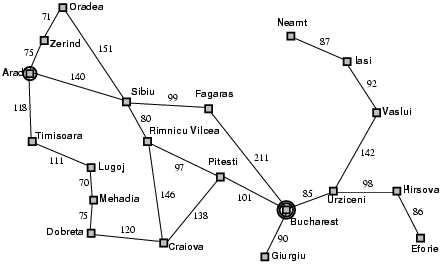 Sibiu
Timisoara
Zerind
RV
Oradea
Lugoj
Fagaras
C
P
Mehadia
Dobreta
Bucharest
Bucharest:418
GOAL!!!!   GOL!!!!!
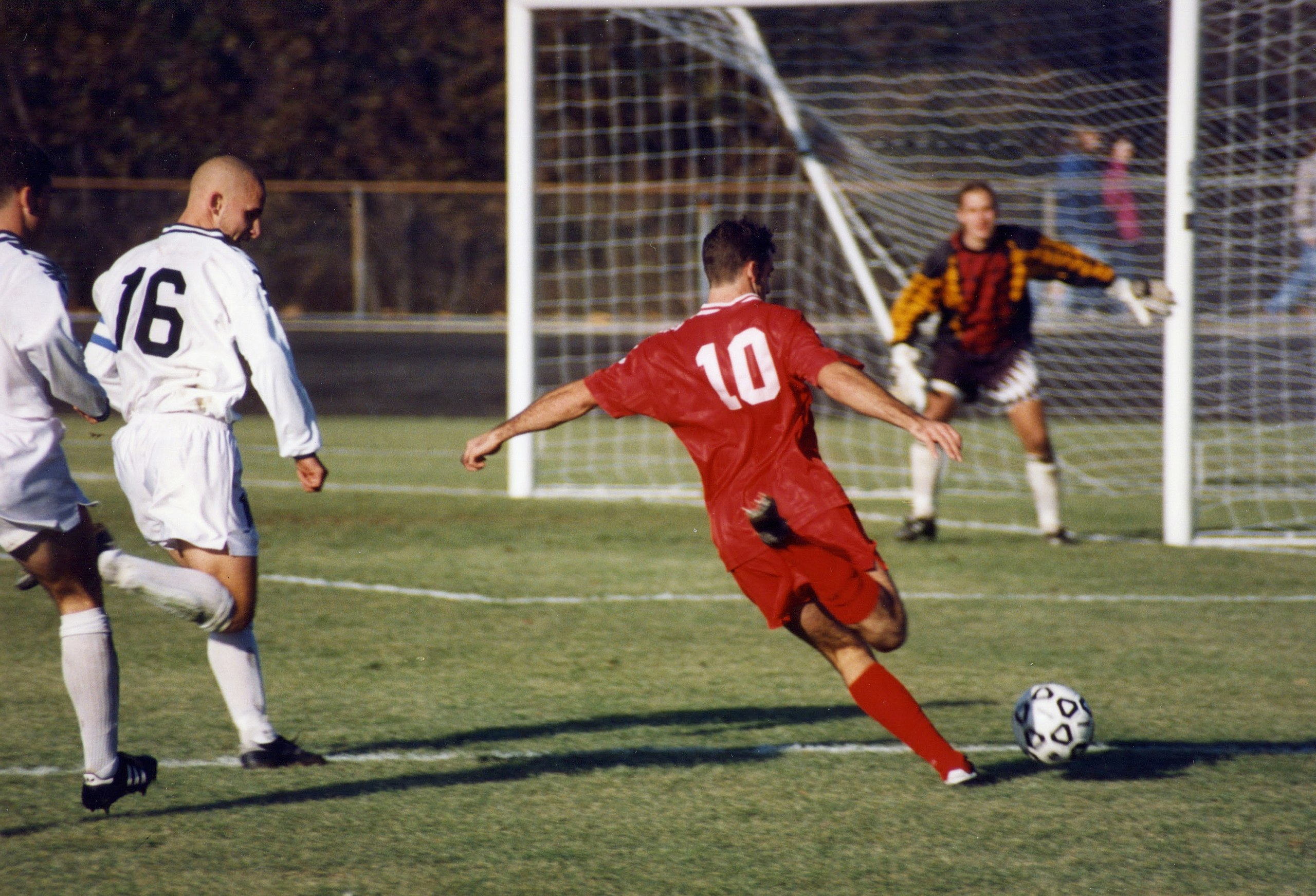 Image by Rick Dikeman, GFDL 1996, https://commons.wikimedia.org/wiki/File:Football_iu_1996.jpg
Outline of today’s lecture
Uniform Cost Search (UCS): like BFS, but for actions that have different costs
Complete: always finds a solution, if one exists
Optimal: finds the best solution
Time complexity = # nodes that have cost < goal
Space complexity = # nodes that have cost < goal
Heuristics, e.g., Manhattan distance
Greedy Best-first search
A*: Like UCS but adds an estimate of the remaining path length
Complete: always finds a solution, if one exists
Optimal: finds the best solution
Time complexity = # nodes that have cost+heuristic < goal
Space complexity = # nodes that have cost+heuristic < goal
Heuristics main idea
Instead of choosing the node with the smallest total cost so far (UCS),

why not choose the node that’s CLOSEST TO GOAL,
and expand that one first?
Why not choose the node CLOSEST TO GOAL?
Answer: because we don’t know which node that is!!

Example: which of these two is closest to goal?
Start state
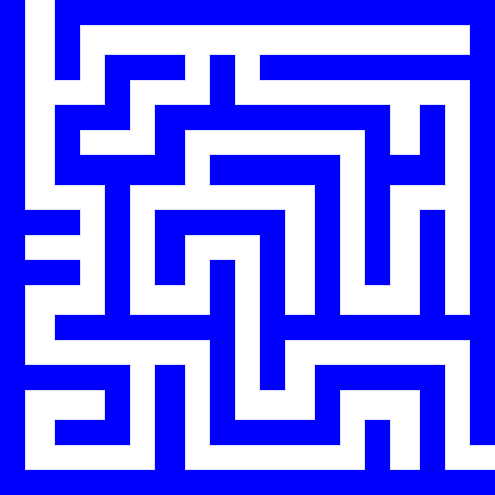 Goal state
We don’t know which state is closest to goal
Start state
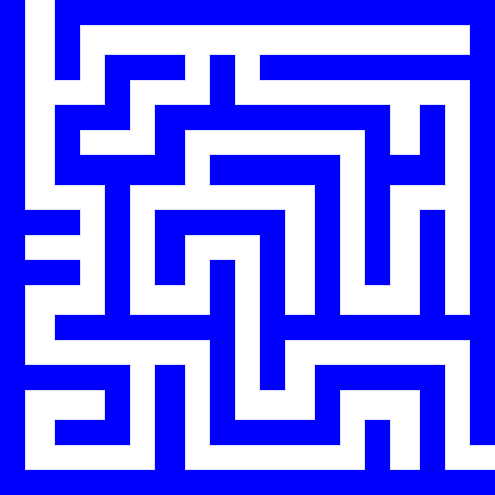 Goal state
Search heuristics: estimates of distance-to-goal
Start state
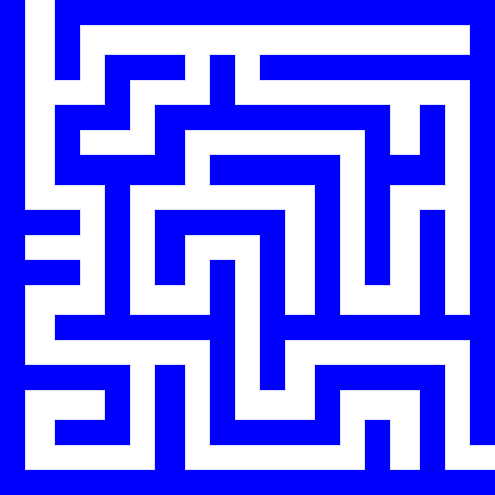 Goal state
Example heuristic: Manhattan distance
If there were no walls, this would be the path to goal: straight down, then straight right.
Start state
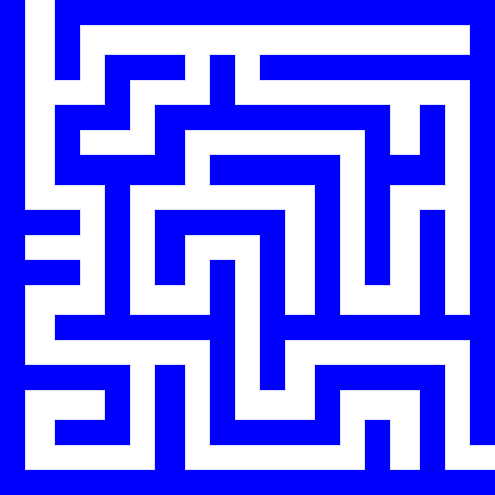 Goal state
Outline of today’s lecture
Uniform Cost Search (UCS): like BFS, but for actions that have different costs
Complete: always finds a solution, if one exists
Optimal: finds the best solution
Time complexity = # nodes that have cost < goal
Space complexity = # nodes that have cost < goal
Heuristics, e.g., Manhattan distance
Greedy Best-first search
A*: Like UCS but adds an estimate of the remaining path length
Complete: always finds a solution, if one exists
Optimal: finds the best solution
Time complexity = # nodes that have cost+heuristic < goal
Space complexity = # nodes that have cost+heuristic < goal
Greedy Best-First Search
Instead of choosing the node with the smallest total cost so far (UCS),

why not choose the node whose
HEURISTIC ESTIMATE
indicates that it might be 
CLOSEST TO GOAL?
Greedy Search Example
According to the Manhattan distance heuristic, these two nodes are equally far from the goal, so we have to choose one at random.
Start state
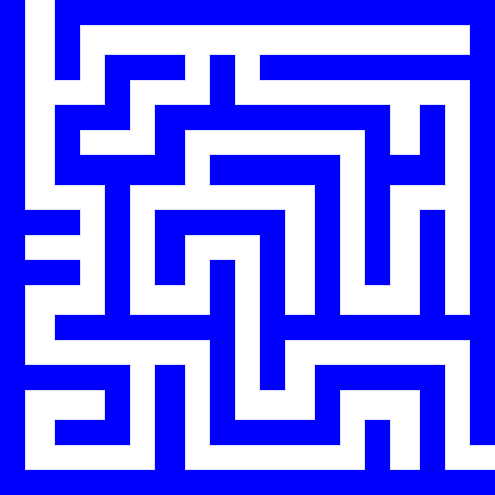 Goal state
Greedy Search Example
Start state
If our random choice goes badly, we might end up very far from the goal.

   = states in the explored set

   = states on the frontier
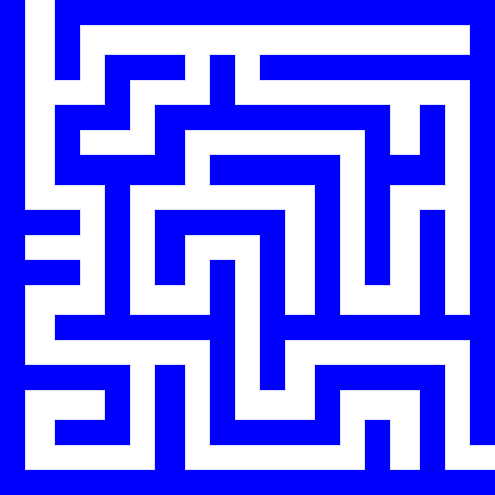 Goal state
The problem with Greedy Search
Start state
Having gone down a bad path, it’s very hard to recover, because now, the frontier node closest to goal (according to the Manhattan distance heuristic) is this one:
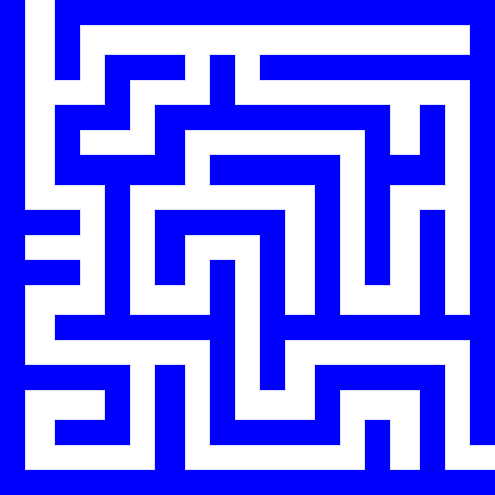 Goal state
The problem with Greedy Search
Start state
That’s not a useful path…
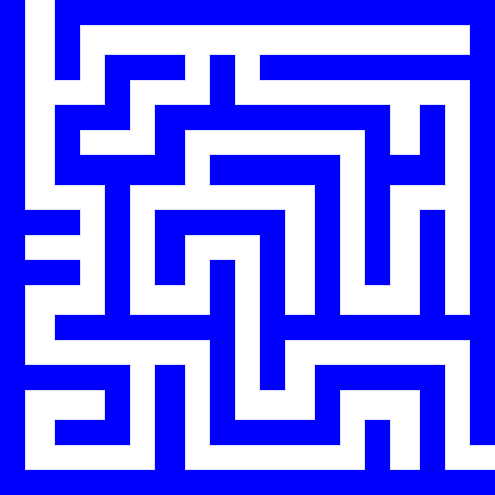 Goal state
The problem with Greedy Search
Start state
Neither is that one…
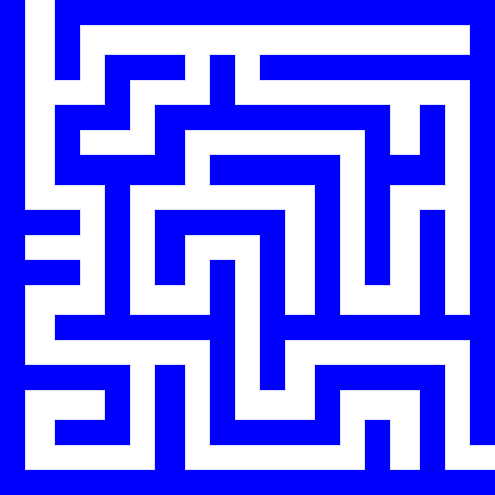 Goal state
What went wrong?
Outline of today’s lecture
Uniform Cost Search (UCS): like BFS, but for actions that have different costs
Complete: always finds a solution, if one exists
Optimal: finds the best solution
Time complexity = # nodes that have cost < goal
Space complexity = # nodes that have cost < goal
Heuristics, e.g., Manhattan distance
Greedy Best-first search
A*: Like UCS but adds an estimate of the remaining path length
Complete: always finds a solution, if one exists
Optimal: finds the best solution
Time complexity = # nodes that have cost+heuristic < goal
Space complexity = # nodes that have cost+heuristic < goal
The problem with Greedy Search
Start state
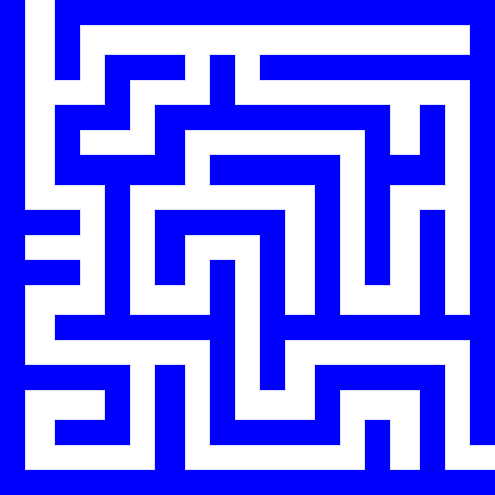 Goal state
The problem with Greedy Search
15
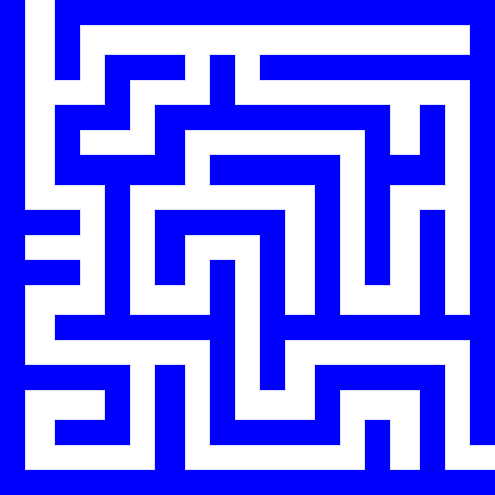 13
2
12
A* search
p
G
S
n
A* search
p
G
S
n
Optimality of A*
Parent(m)
m
S
n
Optimality of A*
Parent(m)
m
S
n
Optimality of A* Search
Parent(m)
m
S
n
Example of A*: Romania
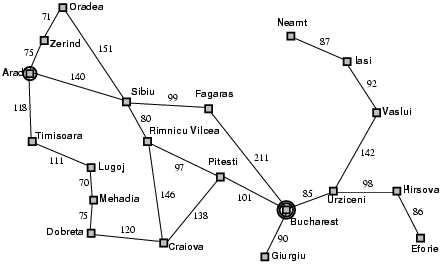 Romania using UCS
Arad
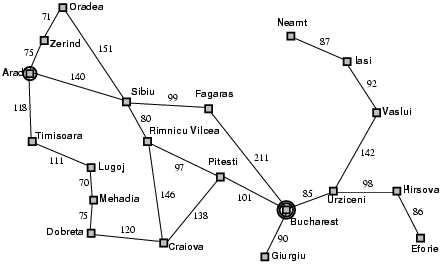 Sibiu
Timisoara
Zerind
Pick this one first?
Zerind:75, Timisoara:118, Sibiu:140
Romania using A*
Arad
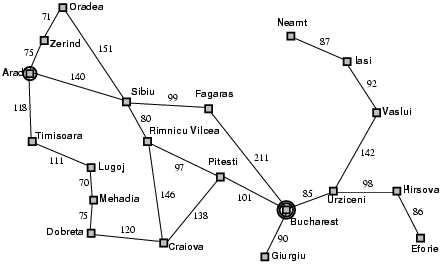 Sibiu
Timisoara
Zerind
No, pick this one first!!!
Sibiu:140+260=400, Zerind:75+422=495, Timisoara:118+410=528
BFS vs. A* Search ExampleThe heuristic h(n)=Euclidean distance favors nodes on the main diagonal.  Those nodes all have the same g(n)+h(n), so A* evaluates them first.
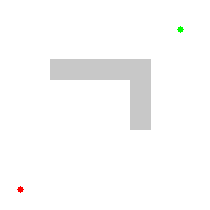 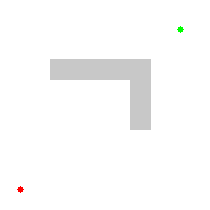 CC-BY 3.0 by Subh83, 2011, https://en.wikipedia.org/wiki/File:Astar_progress_animation.gif
Outline of today’s lecture
Uniform Cost Search (UCS): like BFS, but for actions that have different costs
Complete: always finds a solution, if one exists
Optimal: finds the best solution
Time complexity = # nodes that have cost < goal
Space complexity = # nodes that have cost < goal
Heuristics, e.g., Manhattan distance
Greedy Best-first search
A*: Like UCS but adds a lower bound of the remaining path length
Complete: always finds a solution, if one exists
Optimal: finds the best solution
Time complexity = # nodes that have cost+heuristic < goal
Space complexity = # nodes that have cost+heuristic < goal